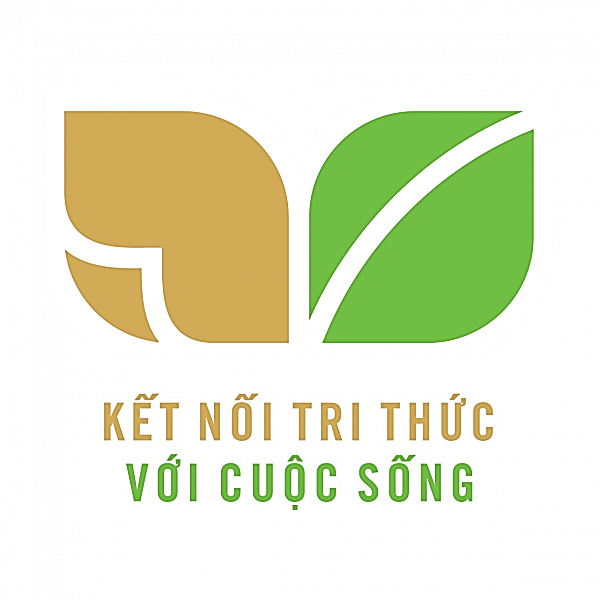 ĐI HỌC VUI SAO
DANH SÁCH HỌC SINH
BÀI 12
BÀI 12
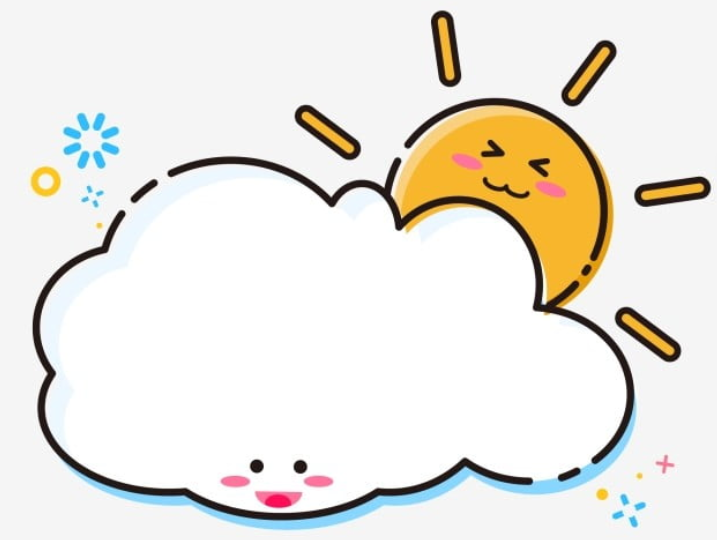 TIẾT 5 – 6
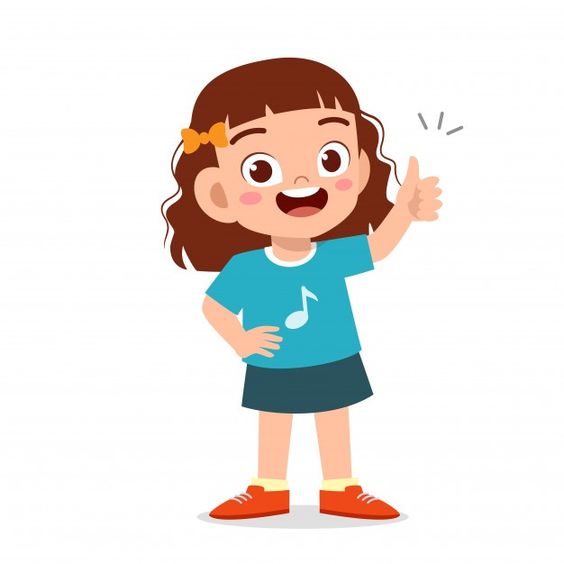 LUYỆN VIẾT ĐOẠN
1. Đọc danh sách học sinh và trả lời câu hỏi:
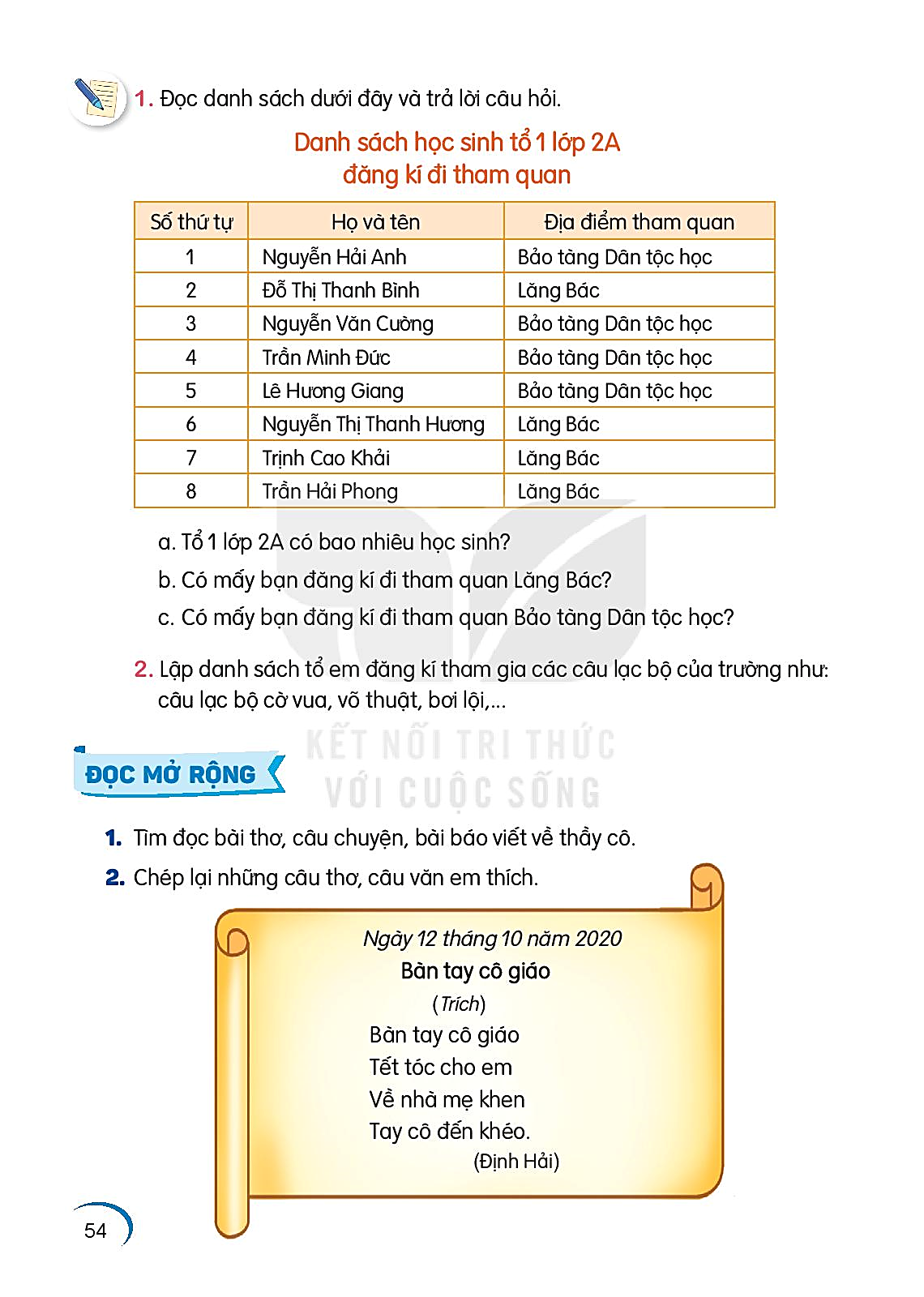 a. Tổ 1 lớp 2A có bao nhiêu học sinh?
1. Đọc danh sách học sinh và trả lời câu hỏi:
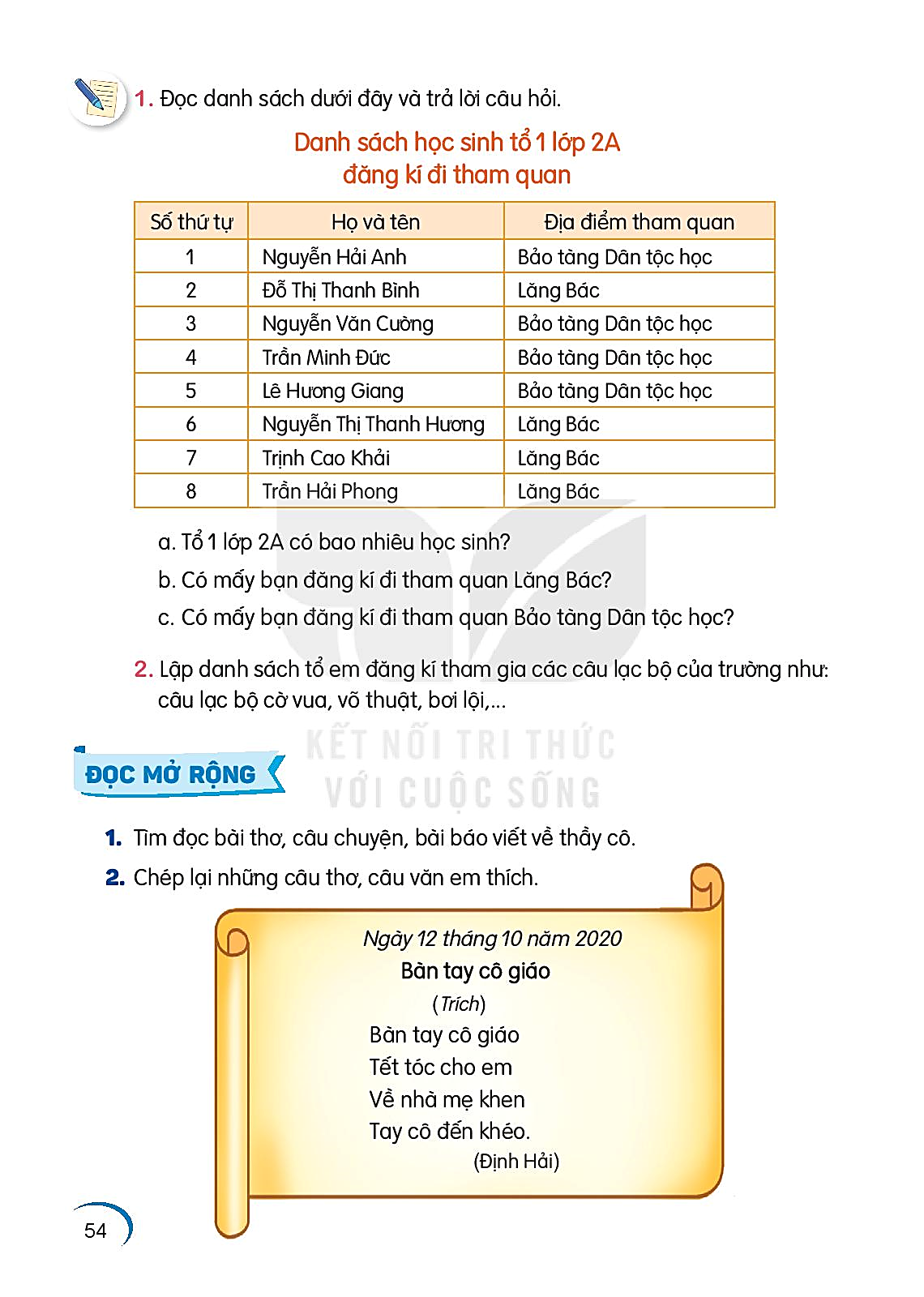 c. Có mấy bạn đăng kí tham quan Bảo tàng Dân tộc học?
b. Có mấy bạn đăng kí tham quan Lăng Bác?
2. Lập danh sách tổ em đăng kí tham gia các câu lạc bộ của trường như: câu lạc bộ cờ vua, võ thuật, bơi, bóng đá, bóng rổ, mĩ thuật, vẽ…
 Danh sách học sinh tổ …. lớp ….
đăng kí tham gia câu lạc bộ
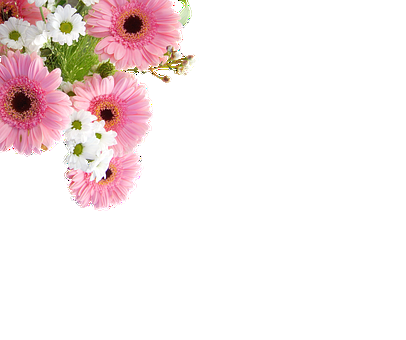 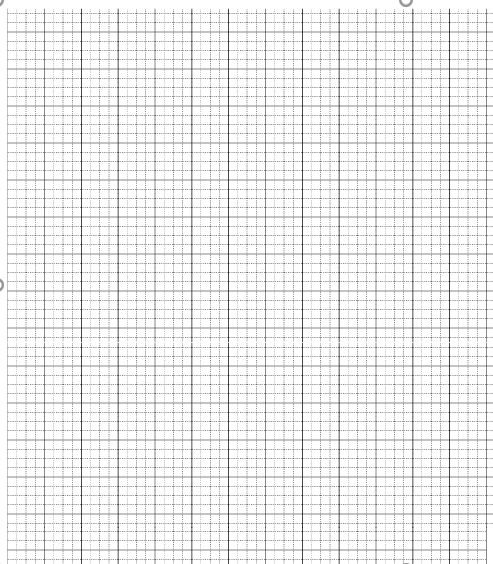 Bài 2:
đăng kí tham
Danh sách học sinh tổ 1 lớp 2A5
gia câu lạc bộ.
Họ và tên
STT
Câu lạc bộ
1
Cờ vua
Nguyễn Trâm Anh
Mĩ thuật
Trần Thái Anh
2
Võ thuật
Nguyễn Lê Thái Bảo
3
Nguyễn Huy Khánh
Đá bóng
4
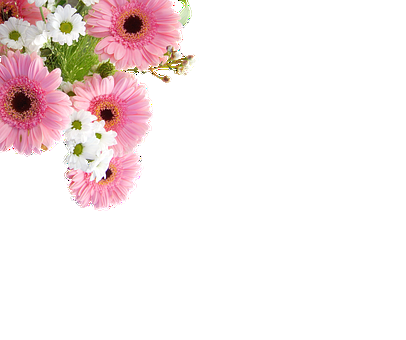 5
Bơi
Nguyễn Gia Khánh
Hoàng Ngọc Quyên
Bóng rổ
6
Bùi Linh Chi
Mĩ thuật
7
Múa
Âu Trang Thư
8